СВЯЗЬ ВНУТРЕННЕГО И ВНЕШНЕГО ПРОСТРАНСТВА
Часть 2
Начало  XIX  века  ознаменовано  возникновением научно-технической революции. Несмотря на  высокий  рост  экономики  и  промышленного производства,  эта  эпоха  породила  ряд  глобальных проблем  во  многих  сферах  человеческой деятельности,  в  том  числе,  и  в  архитектурной среде. А именно, в середине XIX века с увеличением  плотности  населения  в  крупных  европейских  городах  возник  дефицит  свободного  пространства,  а  так  же  статичные  канонизированные  античные  формы  уже  не  способны  были обеспечить  сбалансированное  взаимодействие внутренней  и  внешней среды.  Возникла  необходимость в более гибких объемно-планировочных решениях.
Одним из первых примеров нового подхода к 
формированию единства внутреннего и внешне-
го пространства в архитектурной среде является 
здание  «Radhouse»  ,  спроектированное 
английским  архитектором  Филиппом  Уэббом  в 
1859  году.
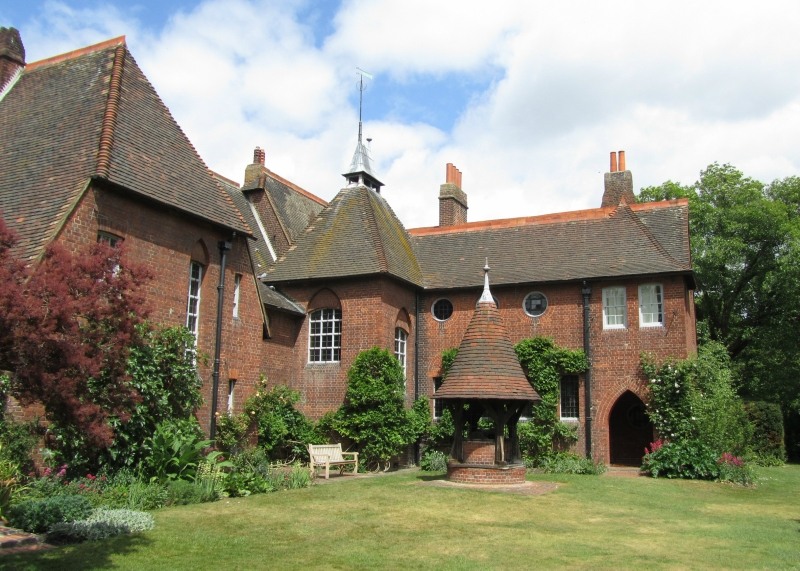 Границы  данного  здания  имеют  Г-образную форму, силуэт продиктован особенностями  ландшафта,  дом  огибает  фруктовый  сад, тем  самым  формируя внутренний двор. Планировочное решение, характер входных групп, уклон  крыши  и  внутреннее  пространство  формируются исходя из особенностей внешней среды. Взаимопроникновение пространств осуществляется еще и через интеграцию отдельных элементов одного пространства в другое
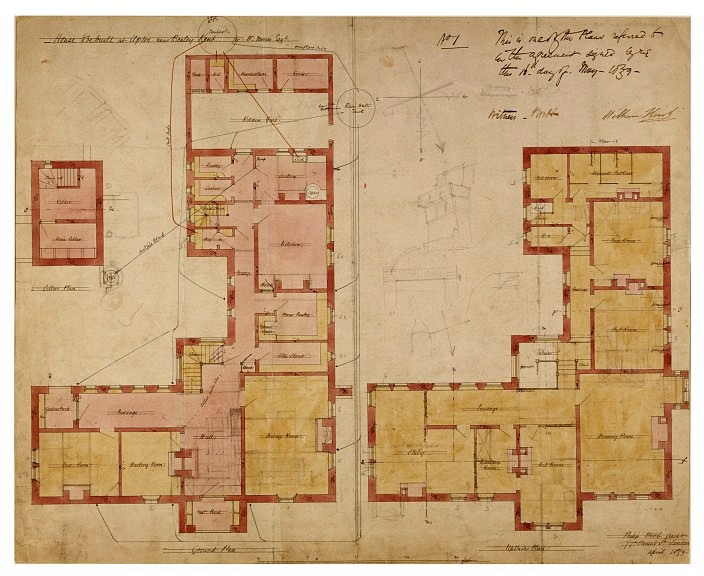 Объект иллюстрирует  комплексный  подход  к  организации пространства,  в  основе  которого  заложено  единение с окружающей средой.
В XIX веке велось активное строительство остекленных оранжерей и зимних садов, способствующее  включению  природных  элементов  во внутреннее  пространство  здания.
Джозеф  Пэкстон
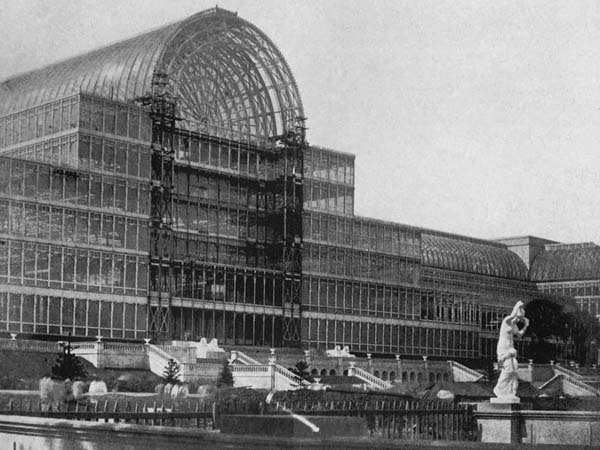 Хрустальный дворец, построенный в 1851 году по проекту садовника Джозефа Пэкстона, не только положил начало Всемирным выставкам инженерных и технологических чудес со всего мира. Не только воплотил чаяния жителей Туманного Альбиона о зданиях, пронизанных солнечным светом. Но и явился настоящей революцией в архитектуре.
В начале XX века многие архитекторы не замечали  губительных  последствий  промышленного прогресса, и в доказательство технической   мощи  формировали  высокоплотные  и  высокорентабельные  городские  пространства,  поддерживая стилистические  образы  индустриальной     эпохи. Техноцентристский подход к проектированию заменил прежнюю гармонию с окружающей средой на искусственно созданный мир.
Вопреки  глобальной индустриализации  XX века,  сформировался  органический  подход  к проектированию среды, подчиненный условиям природного ландшафта, то есть, климатическим условиям среды и совокупности ее эстетических качеств.  В  данном  подходе  роль  внешнего  пространства заключается в организации встречного движения природных форм, согласованных с определенным  характером  внутреннего  пространства.
На  основании  органического  принципа  осуществлял свои проекты выдающийся архитектор 
XX века – Фрэнк Ллойд Райт. Он придавал своим сооружениям  органичность  подобно  развитию живого организма.
 «Дом над водопадом»
Природа  проникает  во  внутреннее пространство  дома  через  звуковое  присутствие грохота падающей воды и открывающихся видов из окон и террас. Композиция дома формируется относительно центра – очага, и поэтому дизайн внутреннего  пространства  завязан  на  камине. Для  поддержания  его  значимости  в  экстерьере, каминная труба является самой высокой точкой дома снаружи.
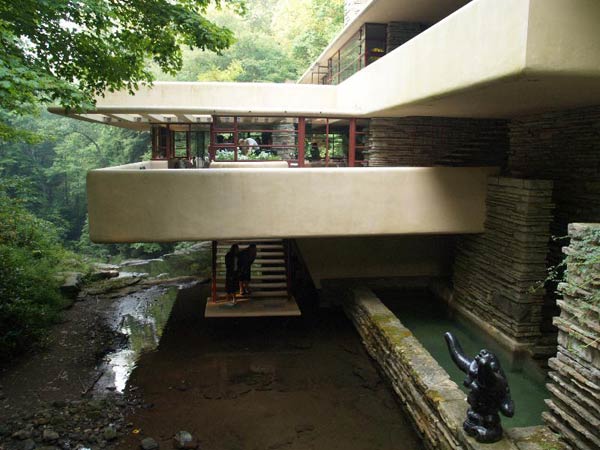 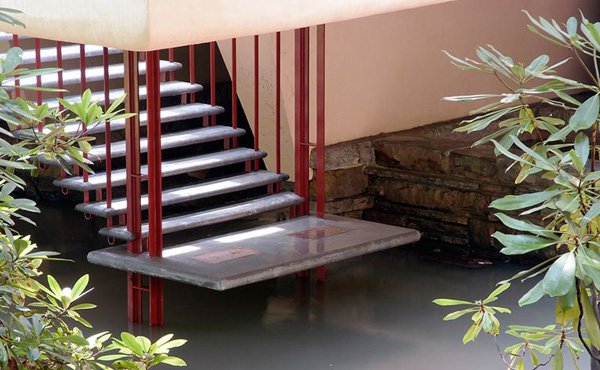 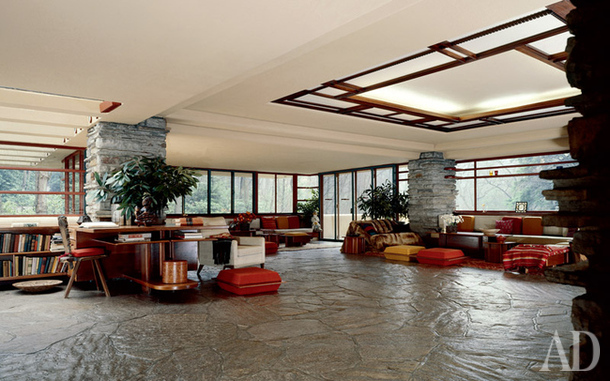 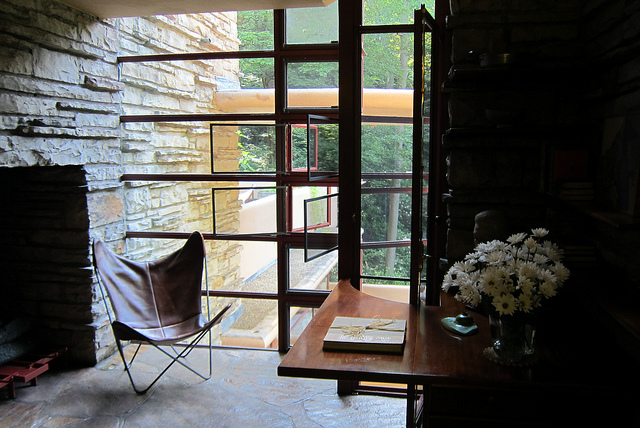 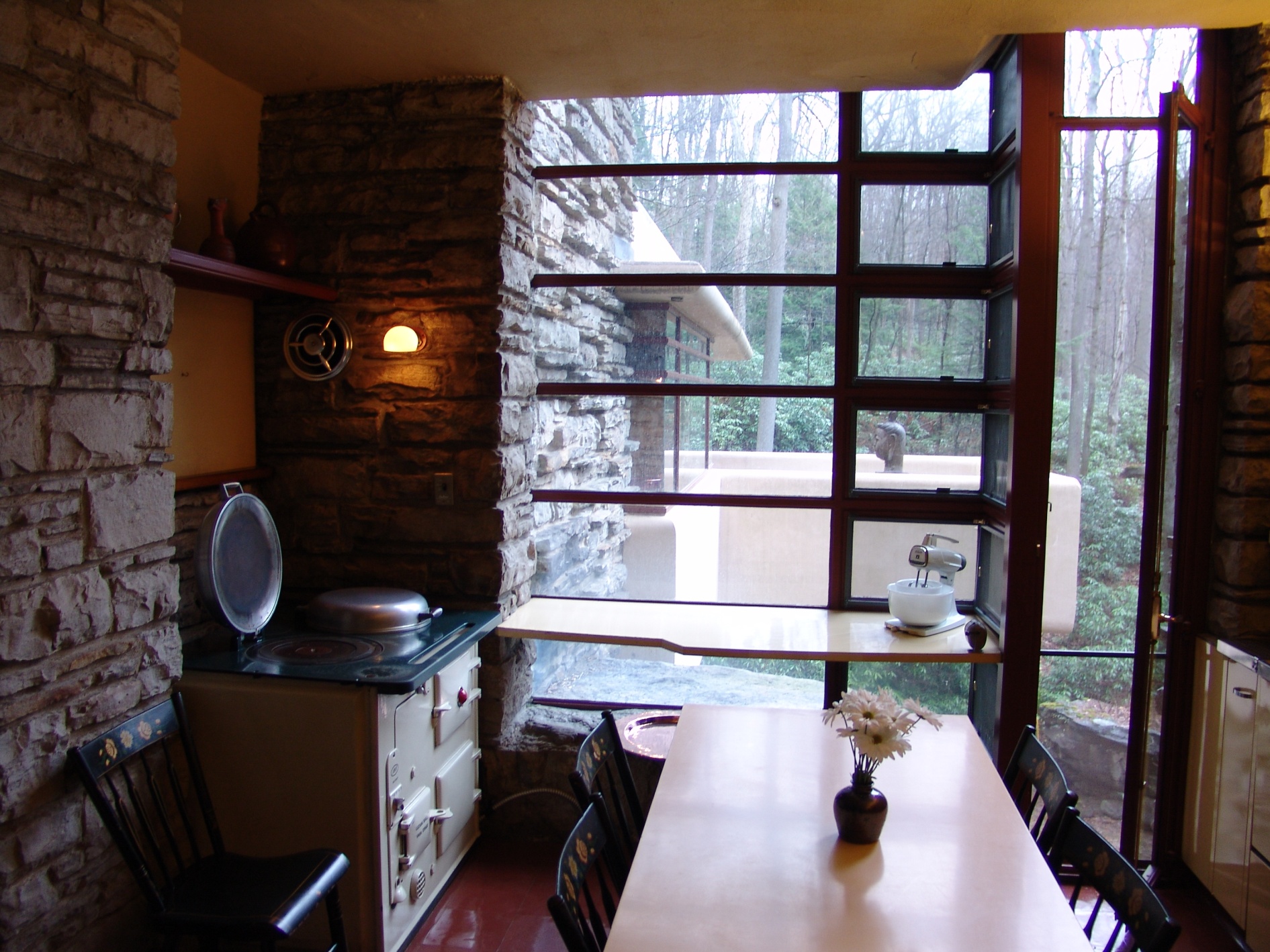 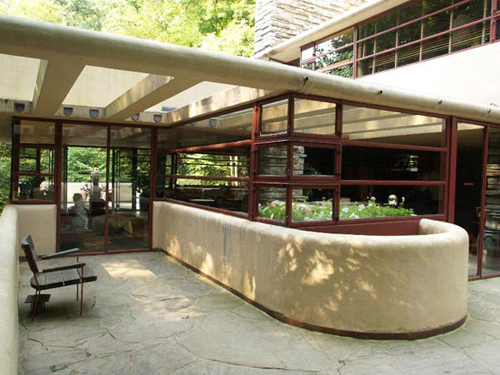 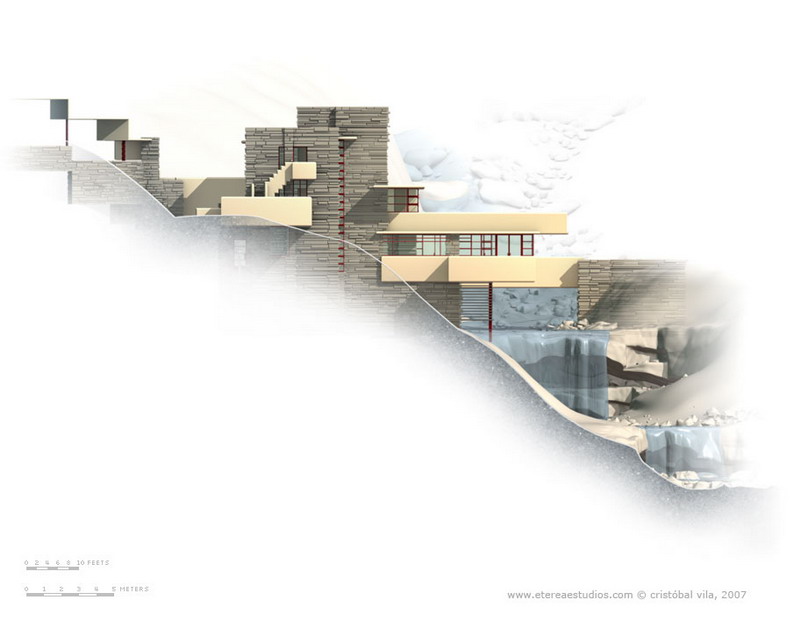 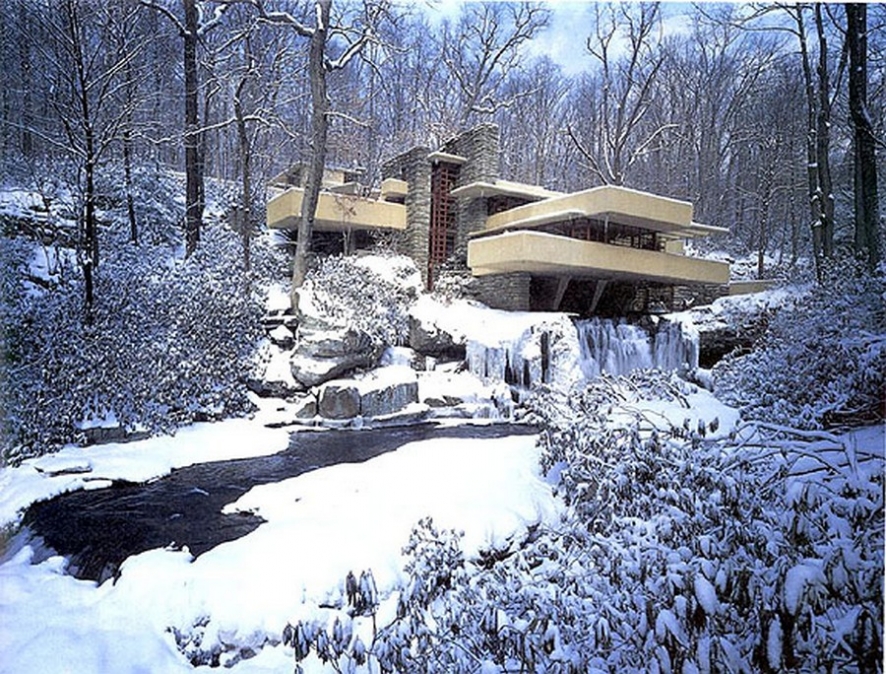 Большое значение в процессе взаимопроникновения  пространств  имеет  работа  Френка Ллойда Райта с естественным освещением в интерьере.
     Как правило, он располагал внутренние пространства таким образом, чтобы свет проникал в них с нескольких сторон. 
     Различные углы падения солнечных лучей и отражение на оконном стекле разных участков неба, создавали неповторимую  игру  света  и  тени.
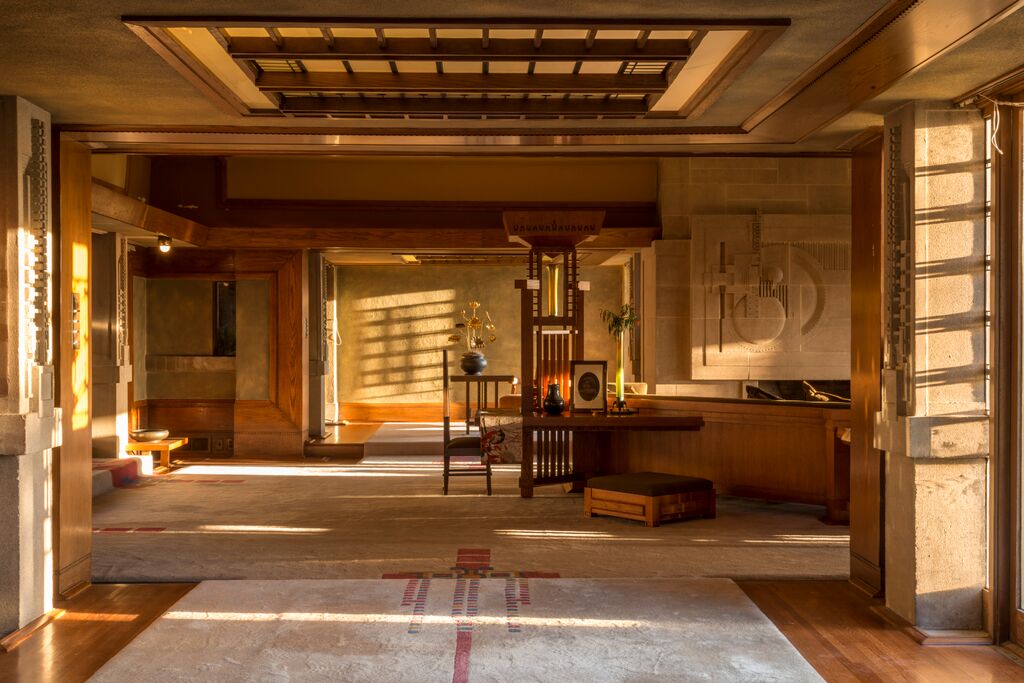 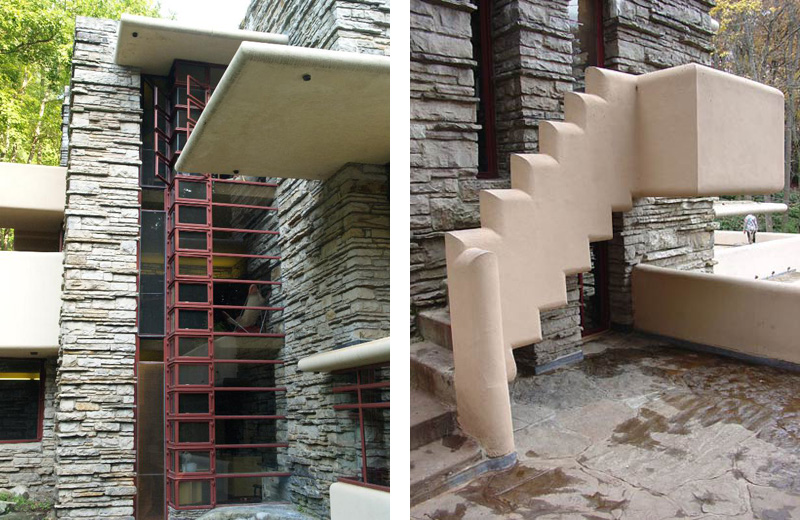 Путь движения человека в пространстве можно представить себе как перцептуальную нить, которая связывает воедино помещения в здании или те или иные внутренние и внешние пространства. Перемещаясь во времени, через последовательность пространств, мы воспринимаем пространство с сознанием того, откуда мы идём и куда намереваемся прийти.
ПОДХОД С ДАЛЬНИХ ТОЧЕК
Вход снаружи внутрь
КОНФИГУРАЦИЯ ПРОХОДАПОСЛЕДОВАТЕЛЬНОСТЬ ПРОСТРАНСТВ
ПРОСТРАНСТВЕННОЕ СОГЛАСОВАНИЕ ЭЛЕМЕНТОВ ПРОХОДАСТОРОНЫ, РАЗВЯЗКИ, КОНЕЧНЫЕ ПУНКТЫ
ФОРМЫ МИГРАЦИОННЫХ ПРОСТРАНСТВКОРИДОРЫ, ВЕСТИБЮЛИ, ГАЛЕРЕИ, ЛЕСТНИЦЫ, ХОЛЛЫ
Его воронка город является своего рода искусственной долиной с домами, выходящими внутрь воронки. Конструкция террас, внутри корпуса расположены компактно и обеспечивают хороший свет и видимость.
Funnel city 'Intrapolis' (Walter Jonas 1960)
YONA FRIEDMAN
Йона Фридман (родился в Будапеште, Венгрия, в 1923 году, живет и работает в Париже) является легендарным пионером  и провидецем так называемой мобильной архитектуры и реальных утопий в новом и более широком городском и социальном пространстве.
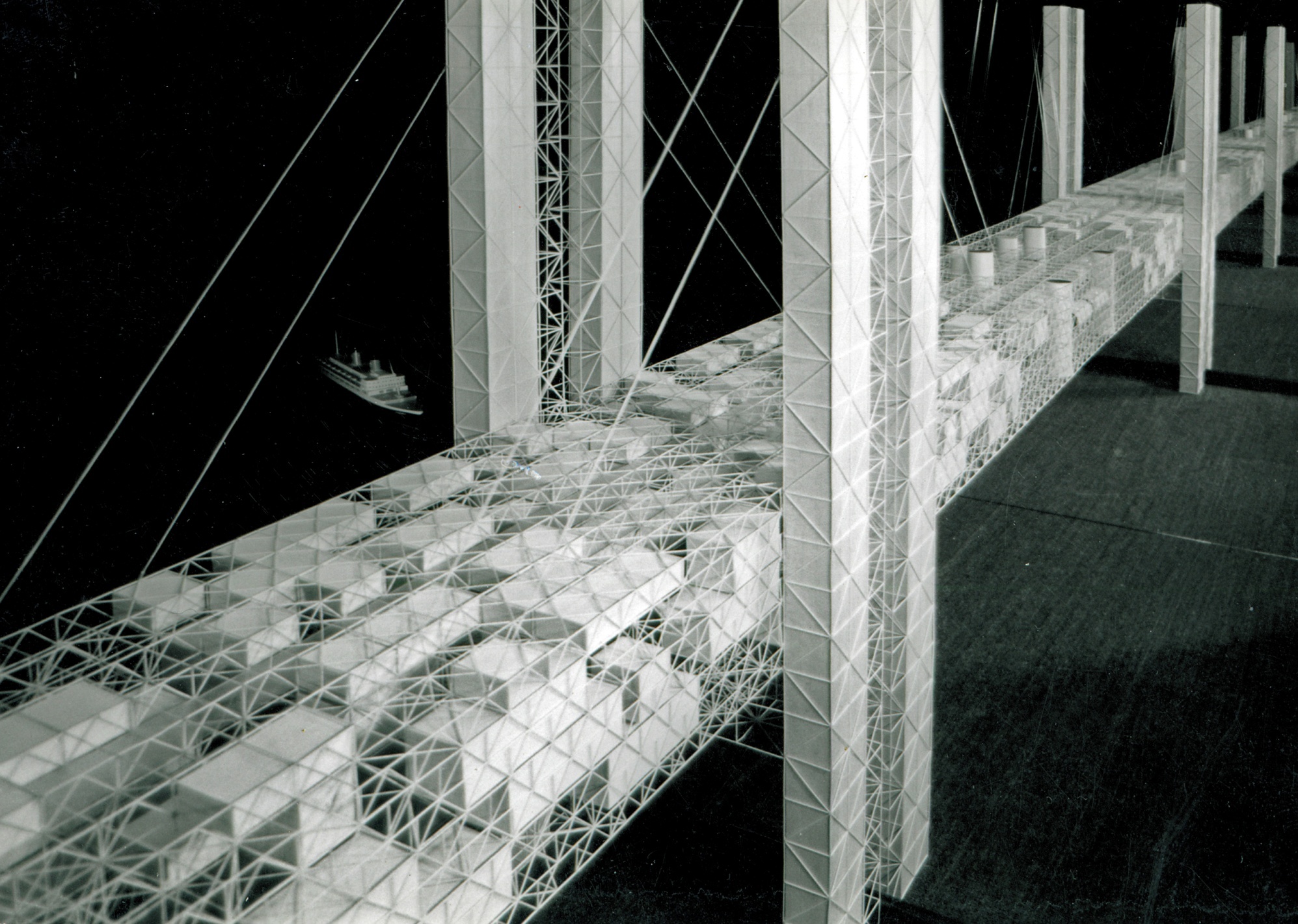 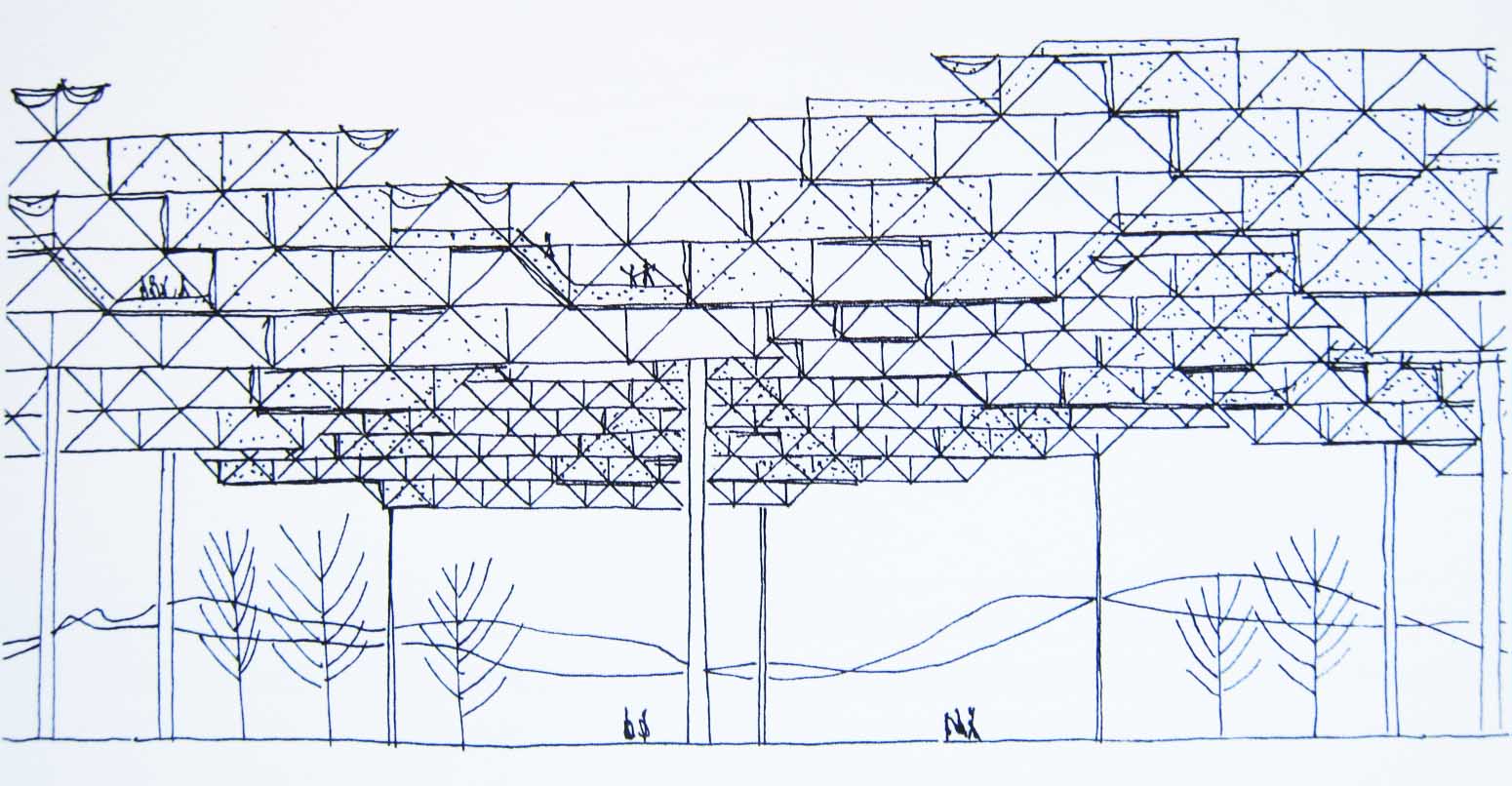 Space city (Yona Friedman 1959-63)
Данный дом в Японии не мог быть построен без вырубки деревьев на участке. Однако дизайнер Hironaka Ogawa & Associates решил все же сохранить их природную красоту и интегрировал их в систему поддержки здания. Результат вышел впечатляющим.
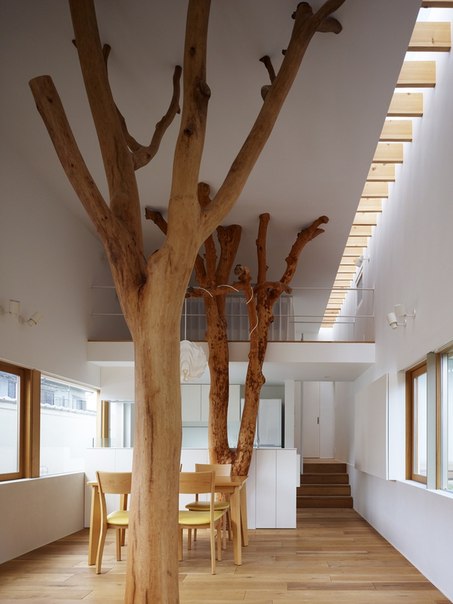 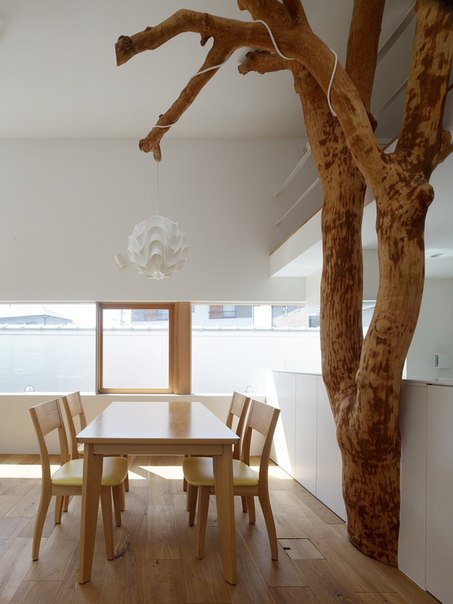 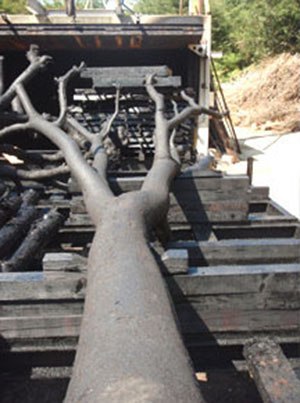 Это бетонное здание выглядит так, будто его завернули в прозрачную фату, но его скульптурный внешний продиктован более специфической функцией, чем просто эстетикой.Архитектурная студия Кенго Кумы превратила бывшее офисное здание в демонстрационный зал для текстильной компании Komatsu Seiren, прикрепив постройку к поверхности земли карбоновыми стержнями для защиты от землетрясений. Расположенное в Номи строение увенчано зеленой травянистой крышей, оно демонстрирует сущность компании клиентам как внешним, так и внутренним своим обликом.
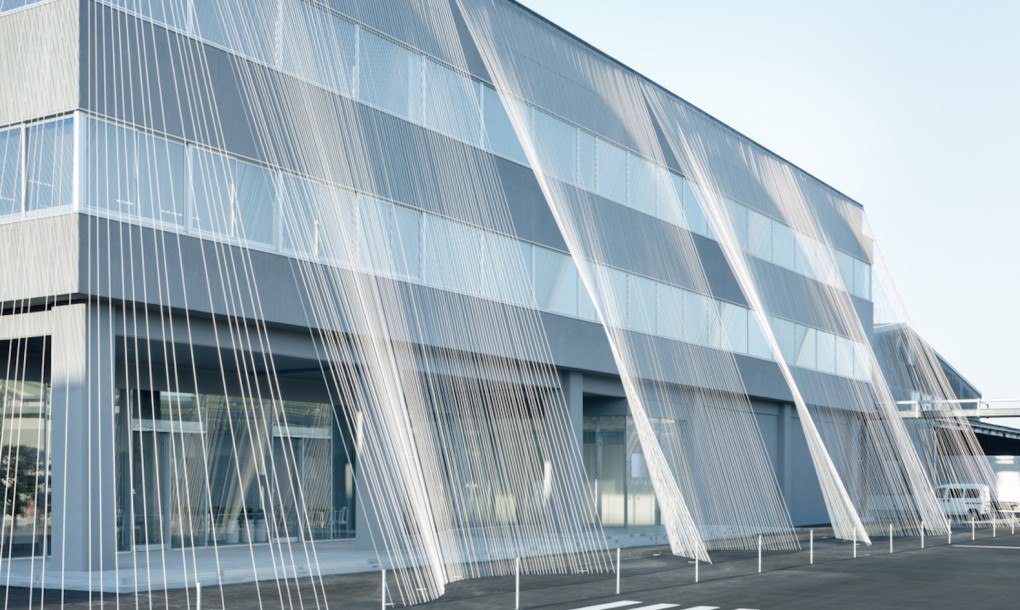 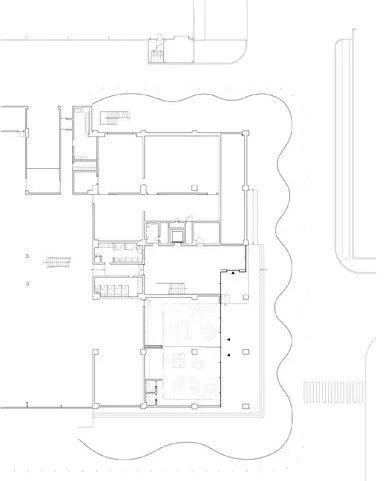 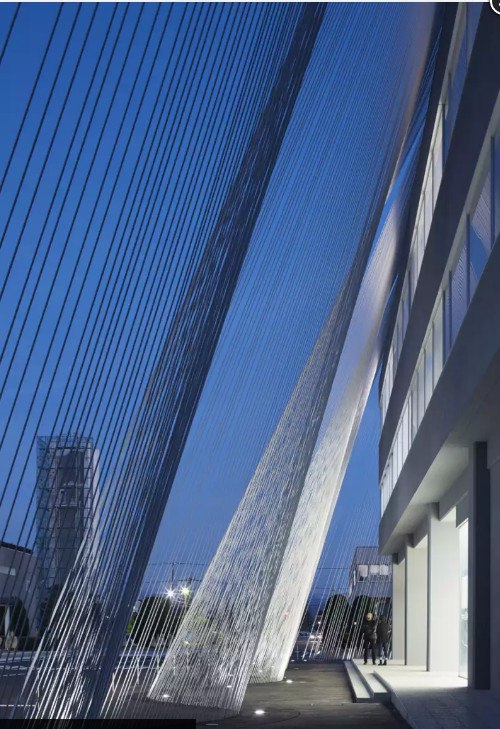 Earth HouseMisato, Saitama | Japan | Completed 2010
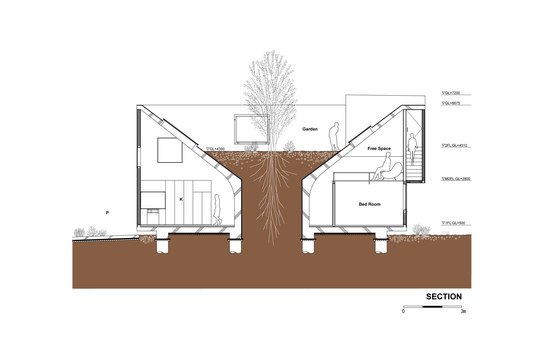 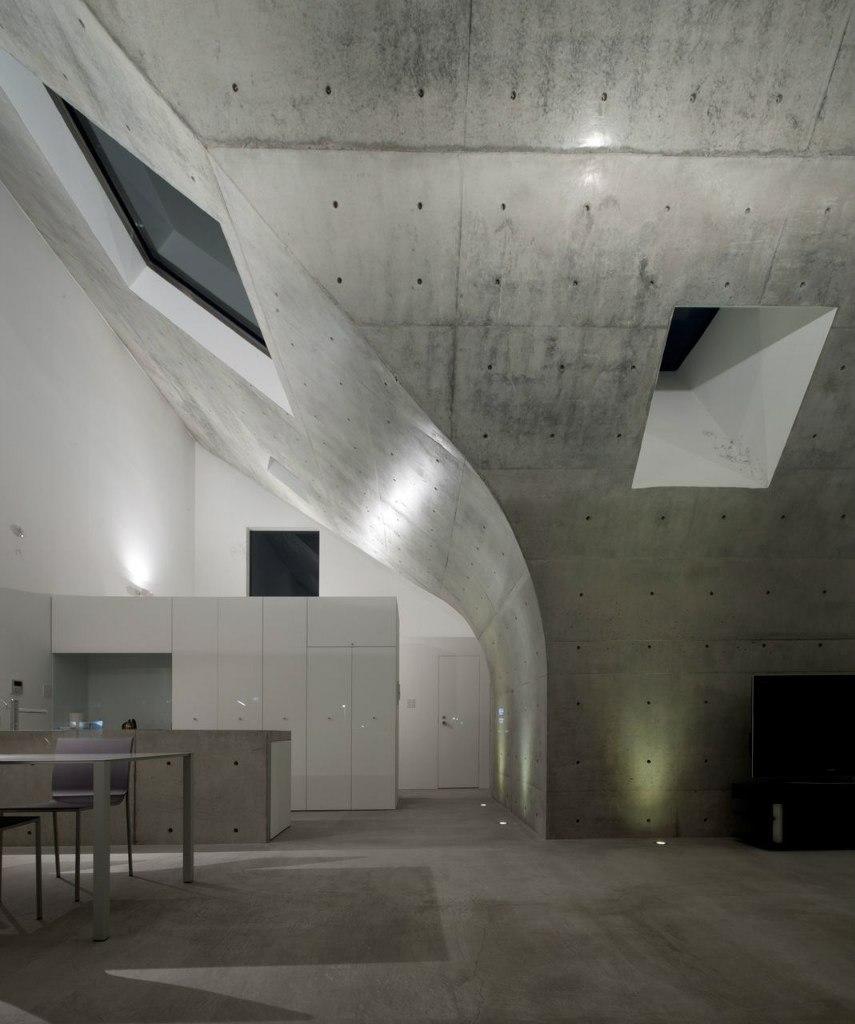 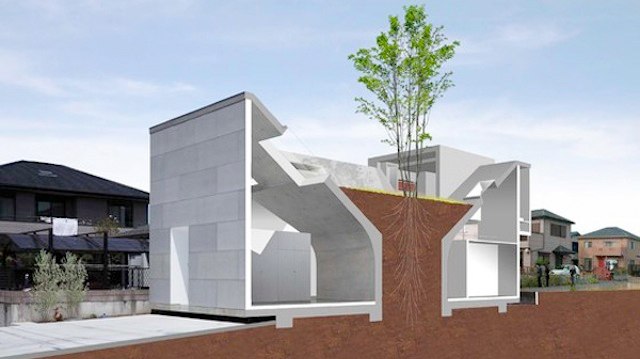 Общежития студентов-выпускников Корнелтского университетаИтака, штат Нью-Йорк , Ричард Мейер
ЗОНИРОВАНИЕ
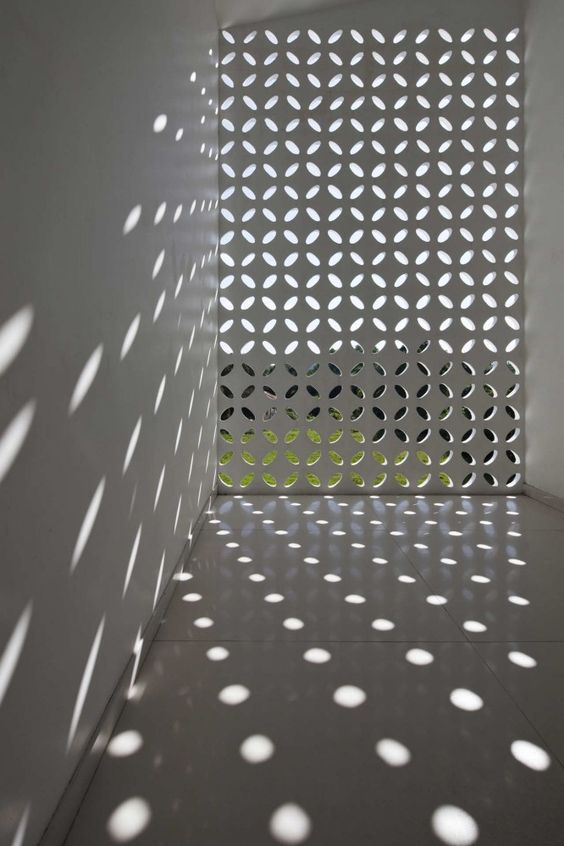 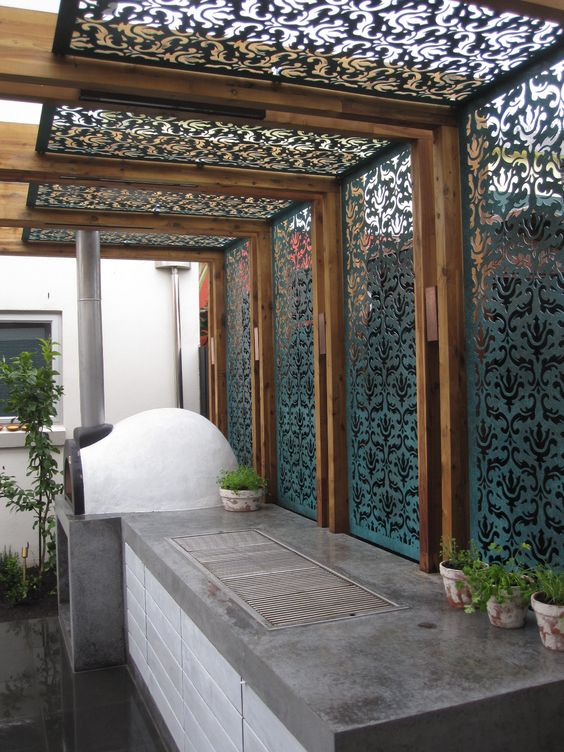 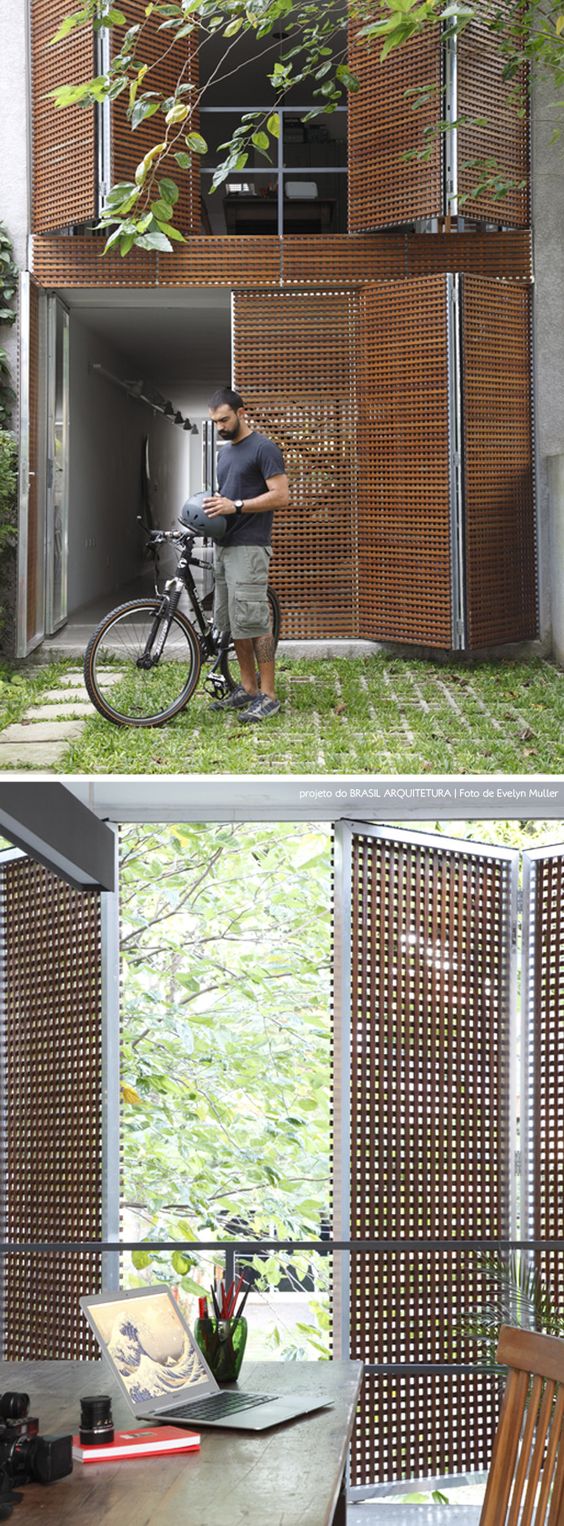 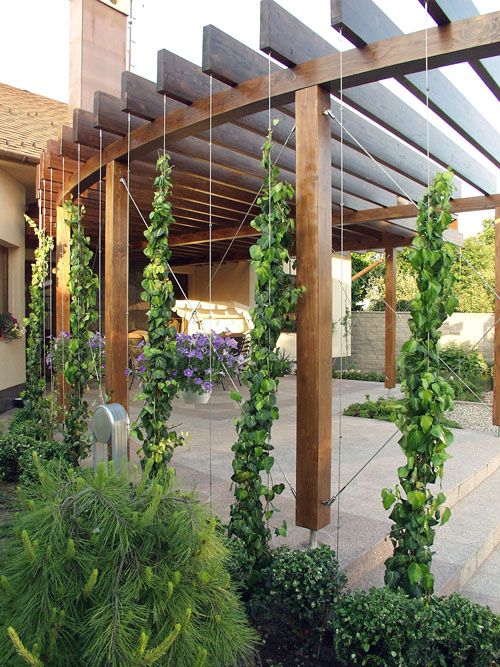 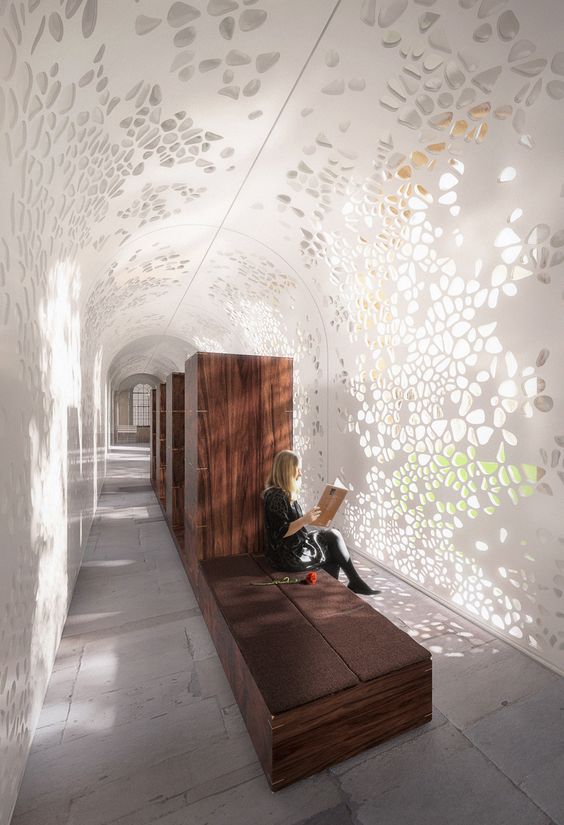 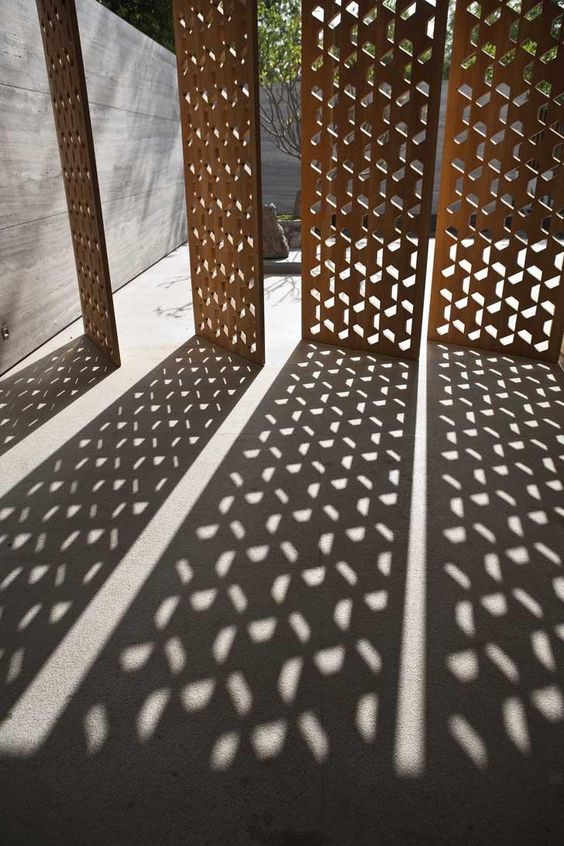 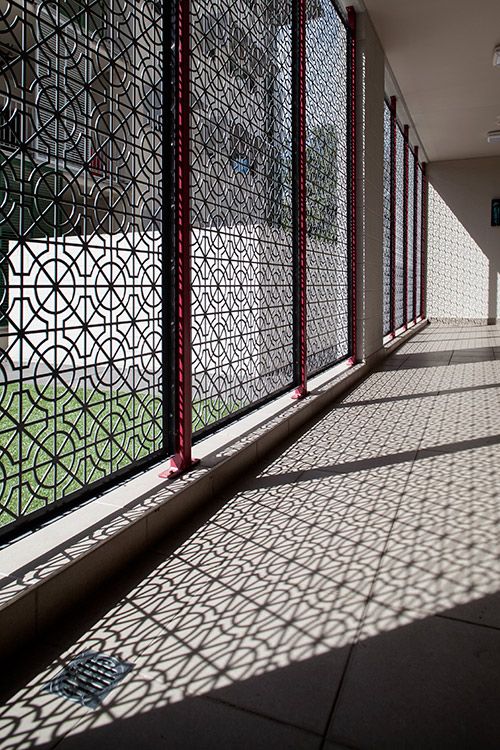 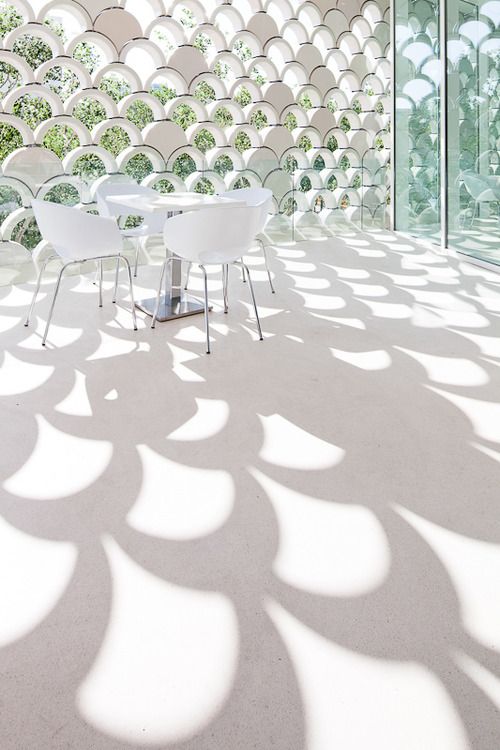 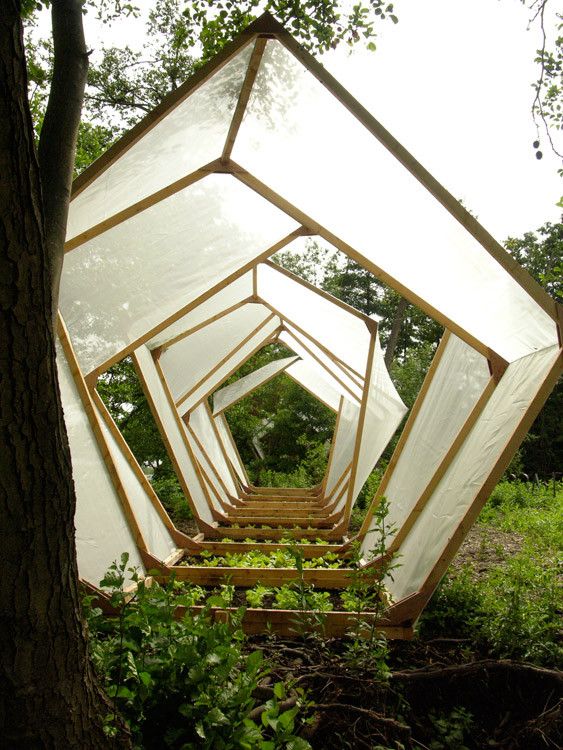 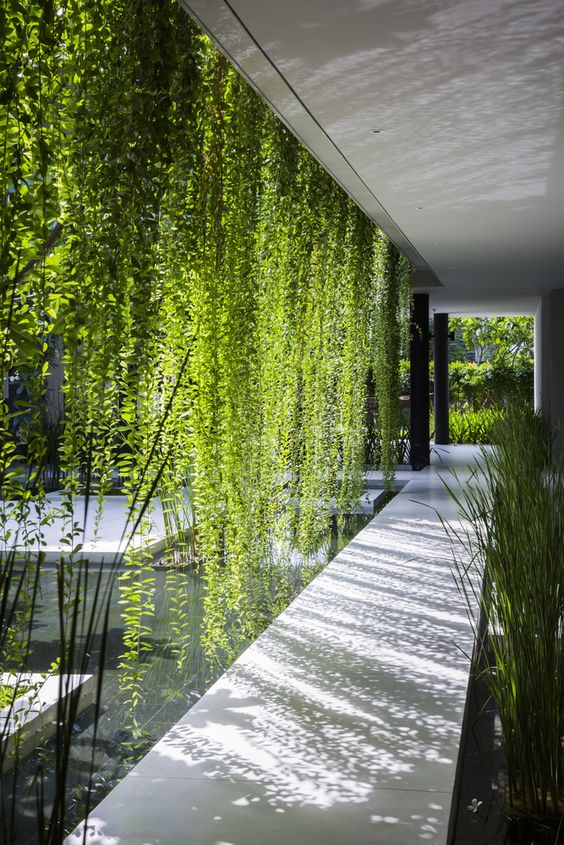 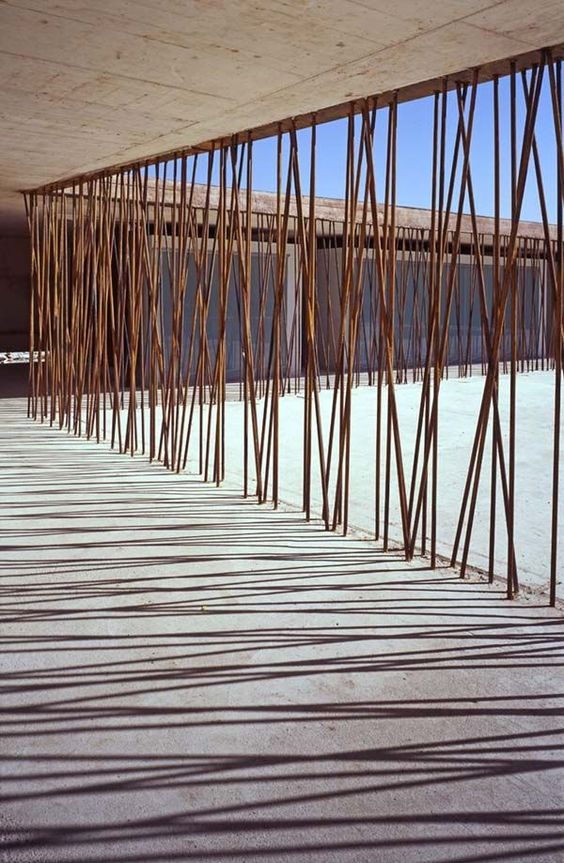 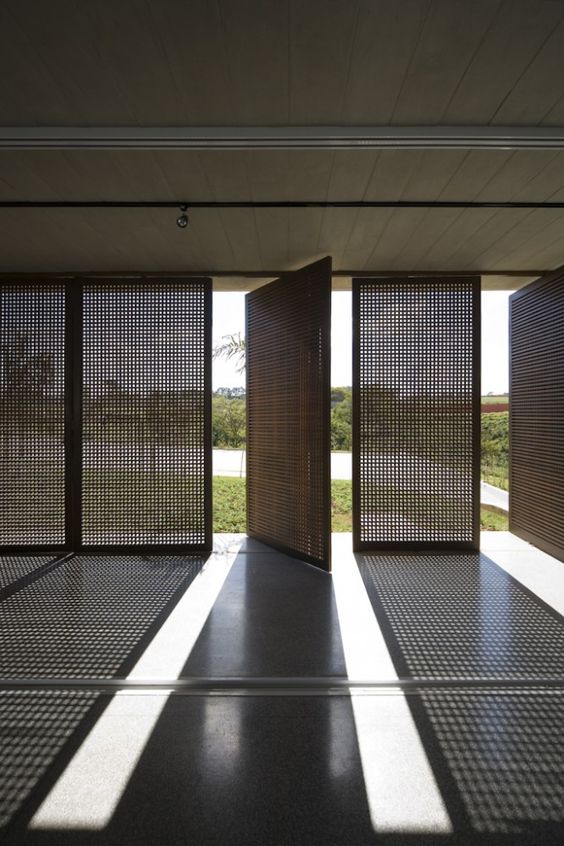 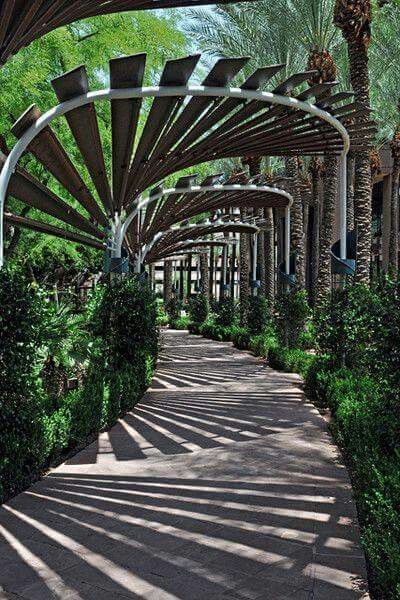 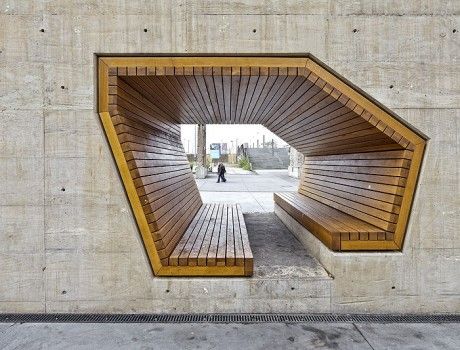 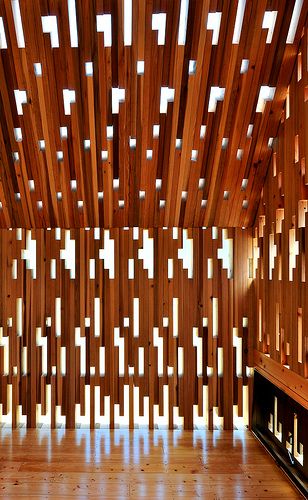 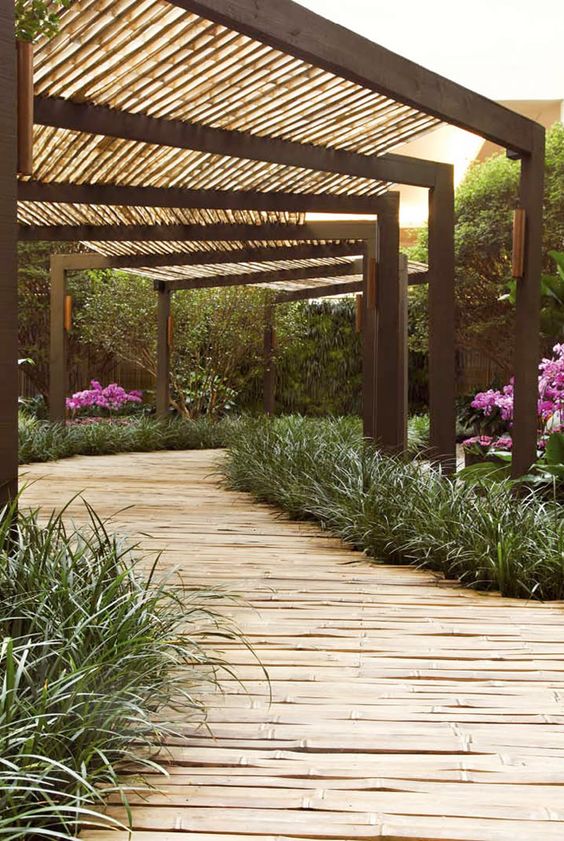 КАЧЕСТВО ВИЗУАЛЬНЫХ СВЯЗЕЙ
СРЕДСТВА КООРДИНАЦИИ ВОСПРИЯТИЯ
Варианты ориентации профессионального внимания при работе со средовыми комплексами.1- пространственные компоненты среды2- объёмные3- элементы благоустройства и наполнения средового пространстваПроработка «горизонтальных» комбинаций и связей, изучение визуально- прагматических слагаемых площадки в целом, дифференциация их на смысловые группировки, определение композиционных принципов взаимодействия этих группировок.
Уровни восприятия и построения средовой композиции1 – композиция деталей – объёмов, поверхностей, пятен, тел.2- композиция фрагментов среды3 – композиция среды в целом
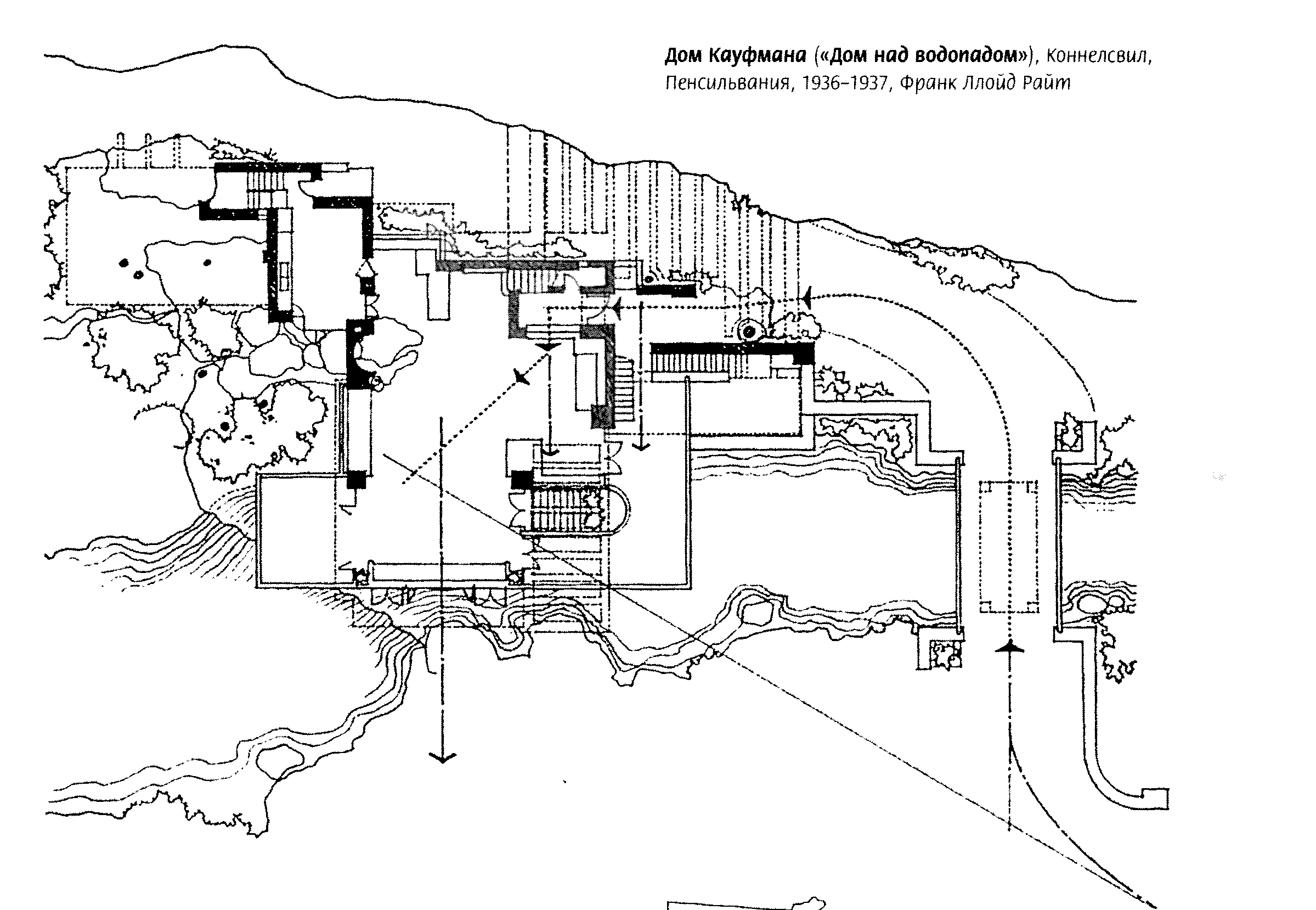 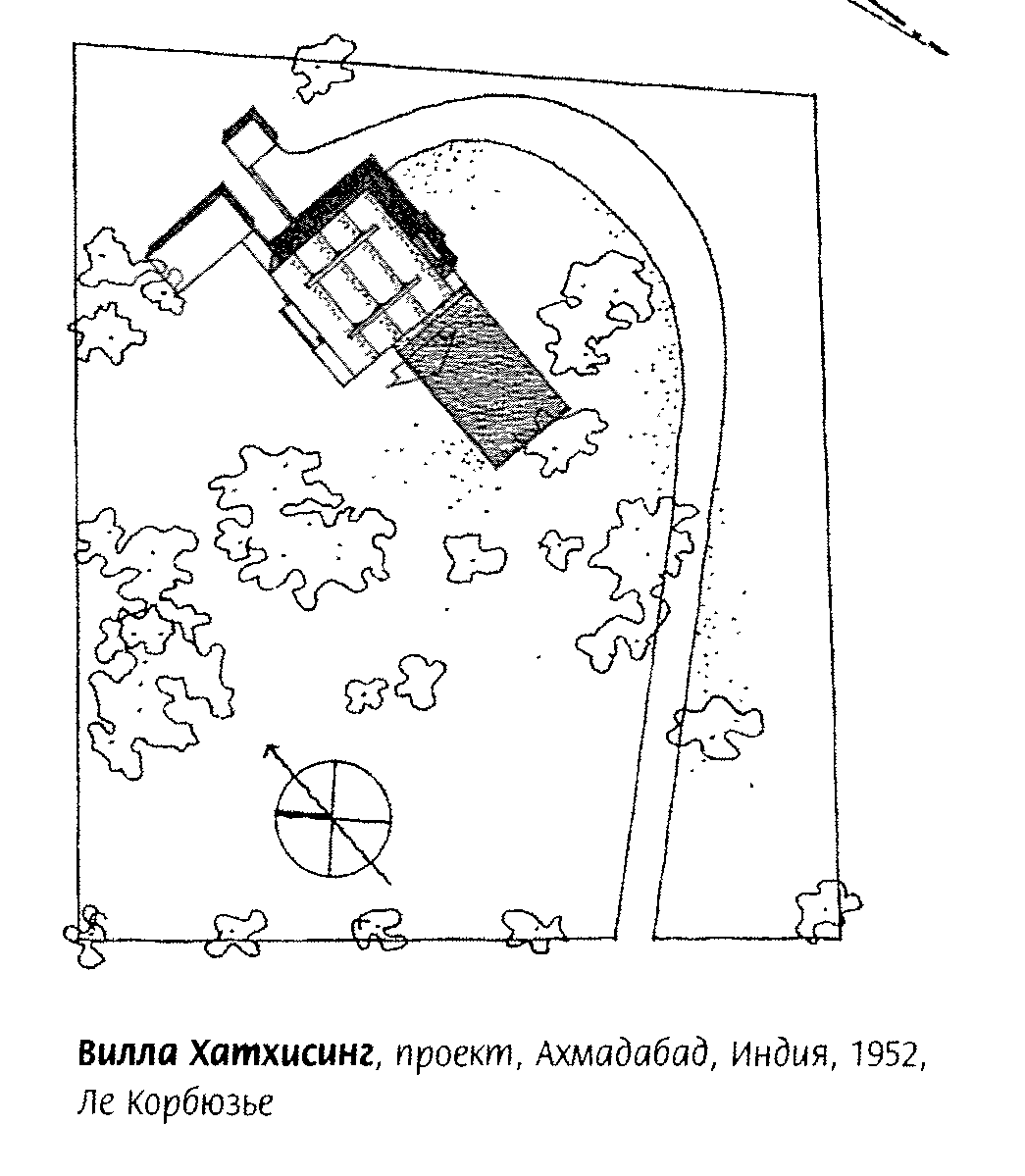 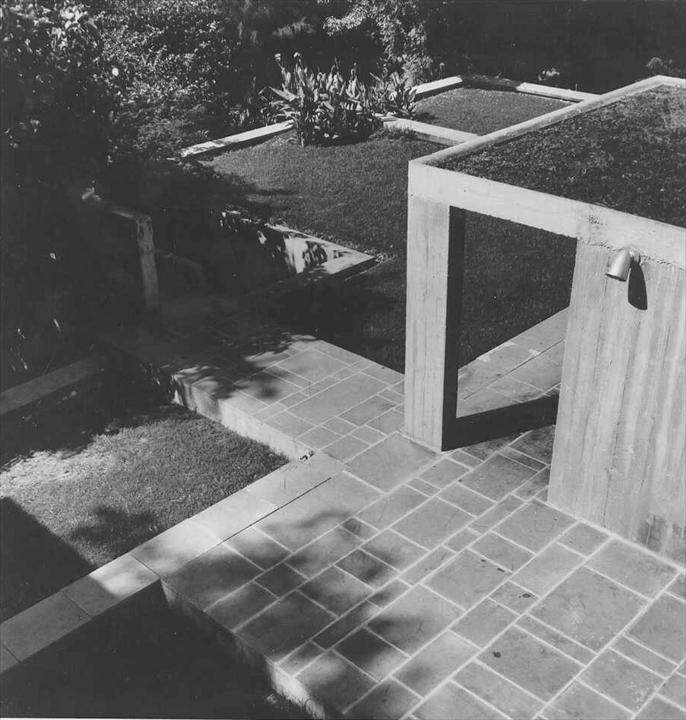 Башня Теней , Чандигарх , Ле Корбюзье,Индия. 1950-1965
Сооружение предназначено для практического изучения взаимодействия архитектурного объекта и солнечного света, подтверждая тезис Ле Корбюзье, что «возможно контролировать инсоляцию во всех углах здания, и даже играть с солнцем в жаркой стране и получить свет и прохладу одновременно».
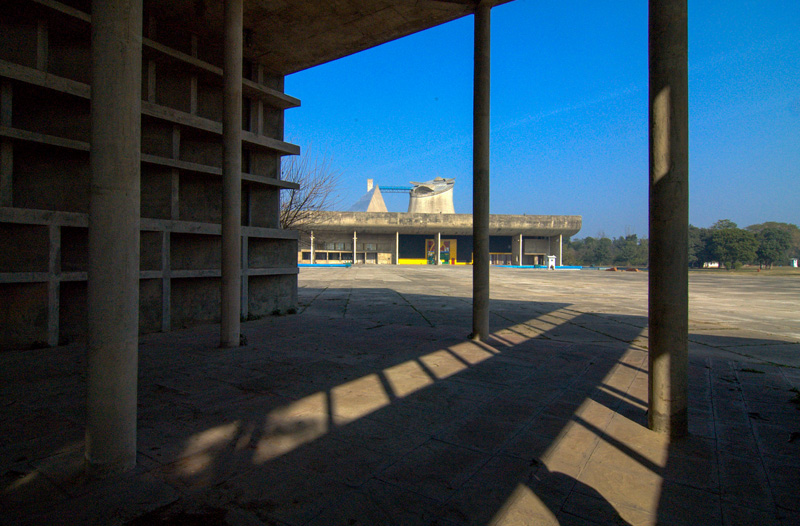 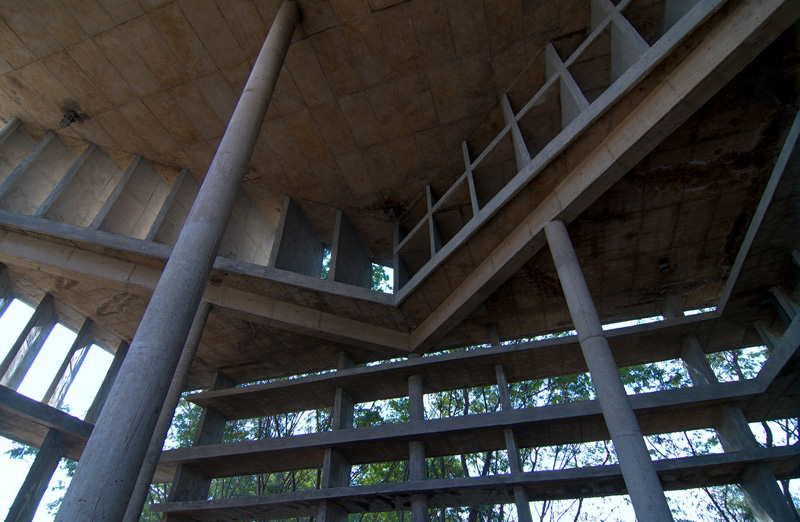 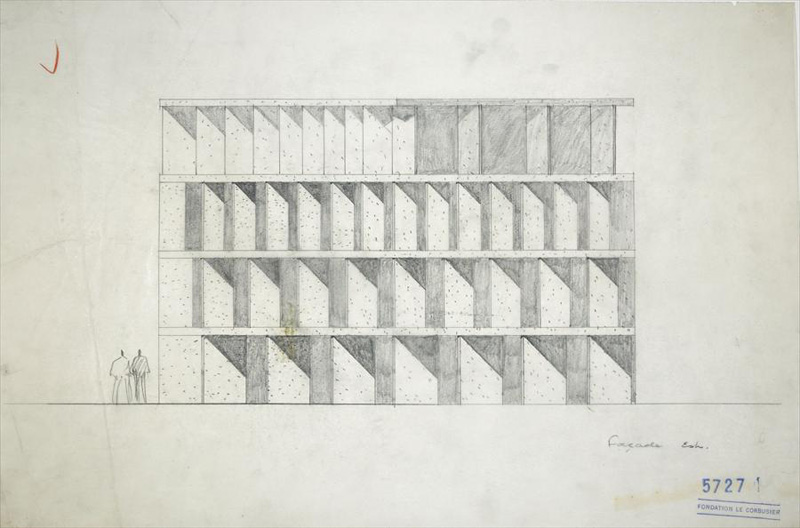 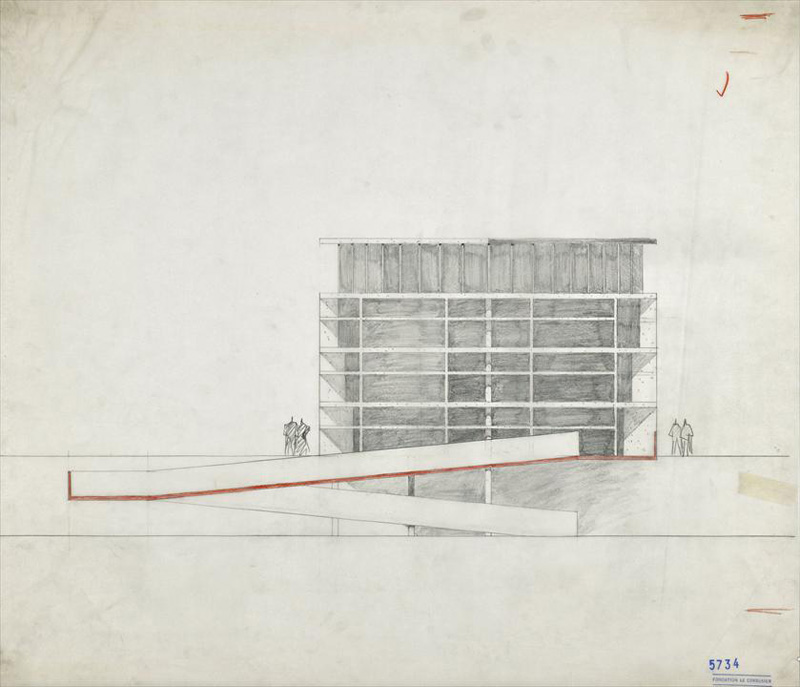 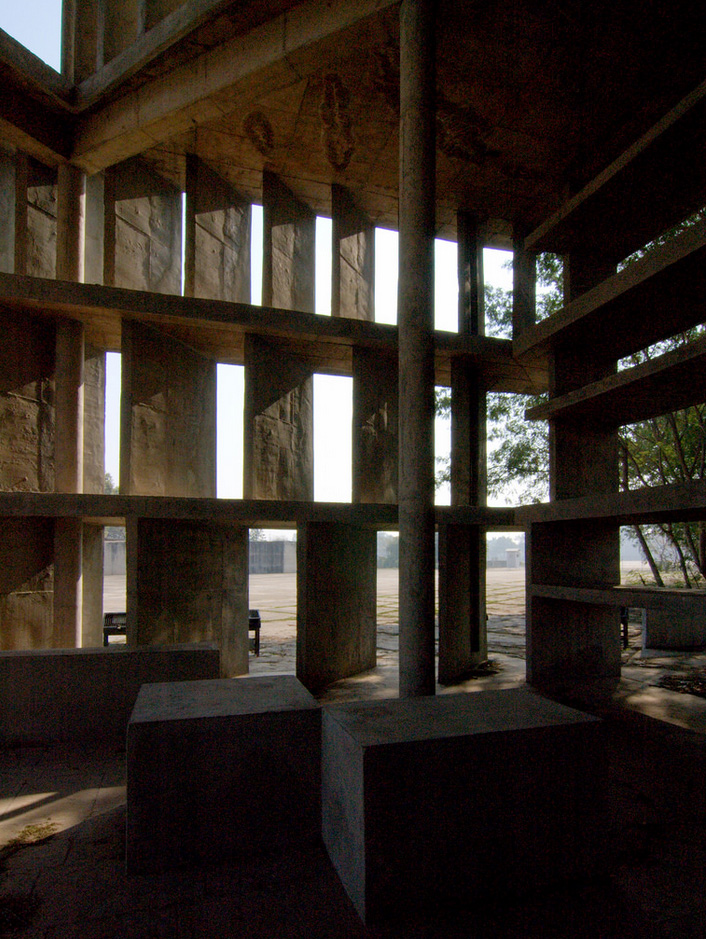 Независимо от формы пространства, в которое ведёт вход, и формы ограждающих его элементов, вход лучше всего устраивать в реальной или воображаемой плоскости, перпендикулярной направлению подхода.
Фокусировка и ориентированность окна
Жилой комплекс «Habitat»Монреаль 1967 год. Моше Сафди
Внутренние проёмы, открывающие виды из одного помещения в другое
Хабитат-67 – необычное здание, что видно и по внешнему виду. Канадский архитектор израильского происхождения Моше Сафди воплотил в жизнь свой давно лелеемый проект – жилой дом, в котором, по его мнению, жить будет удобно и комфортно всем.
В доме, название которого переводится как «среда обитания», разместилось 146 квартир, каждая со своим садом и самостоятельной, независимой от соседей жилой площадью, словно это не квартира, а дом, выстроенный на отдельном участке.
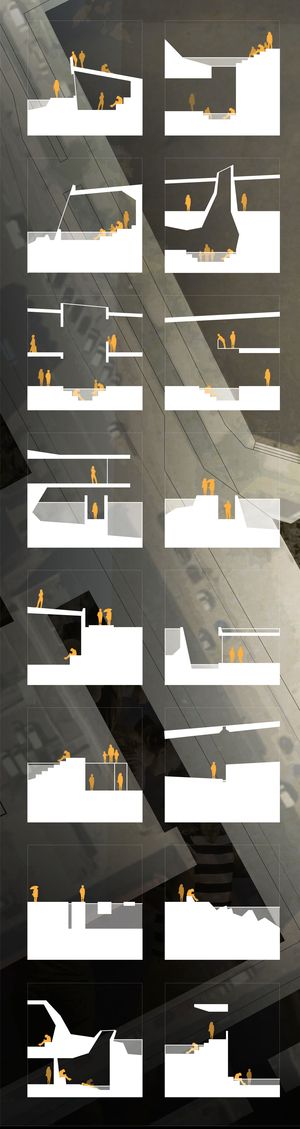 Копенгаген Баня
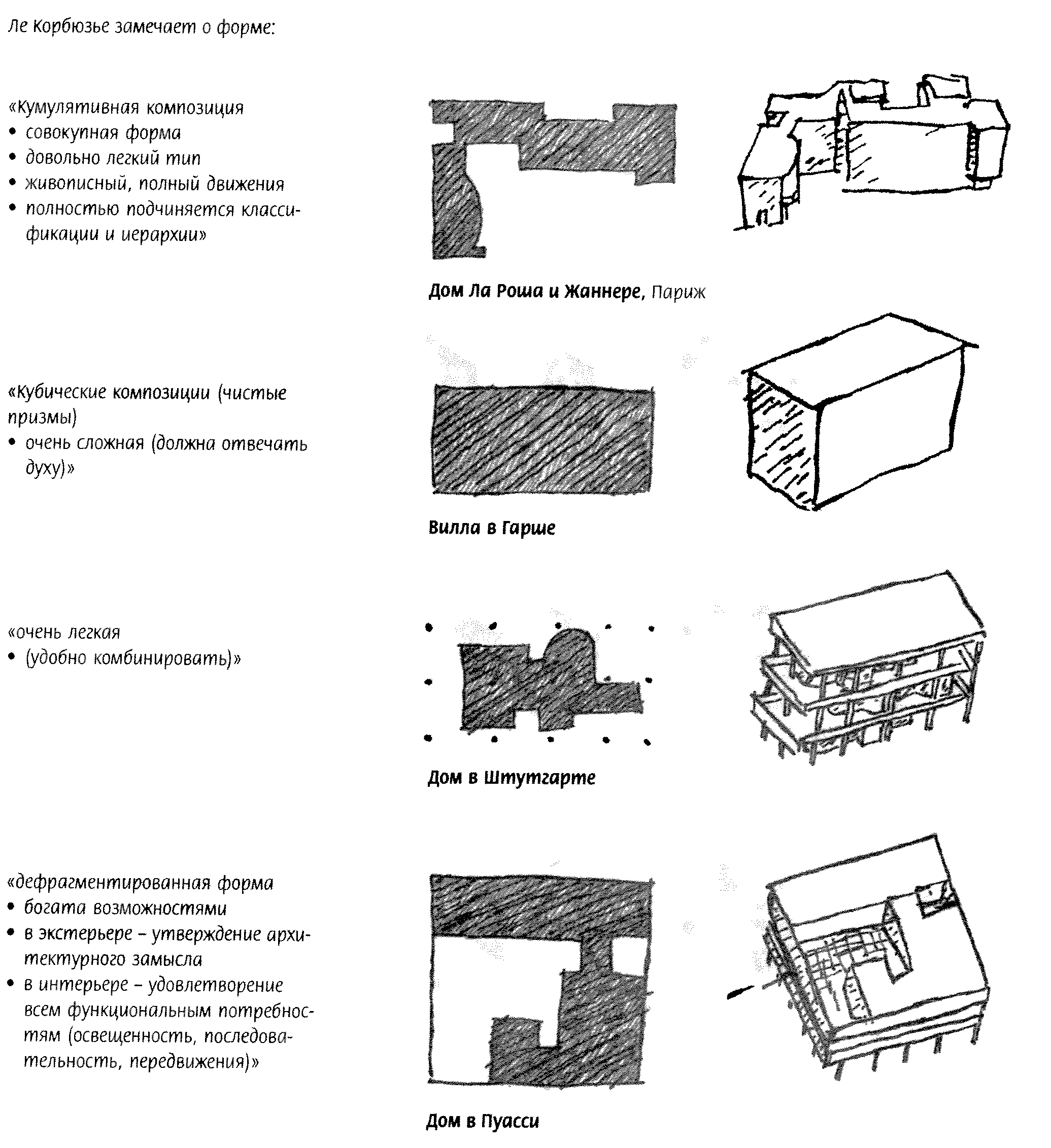